Neteisėtai internete platinamas turinys: kontrolės iniciatyvos ir perspektyvos

LKTA XXI-oji tarptautinė konferencija

Dr. Darius Miniotas
Advokatas
ESTONIA	LATVIA	LITHUANIA
Vilnius, 2017.06.08
PIRATAVIMO MASTAS
Šaltinis: MUSO Global Piracy Report 2016
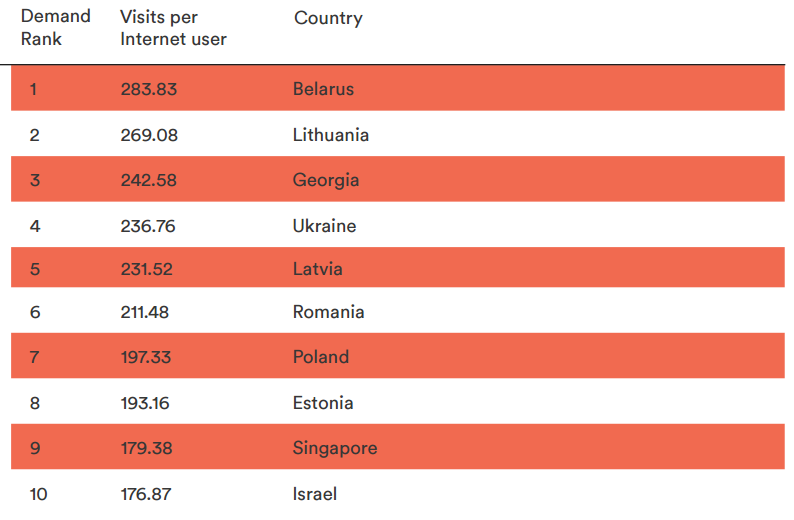 PIRATAVIMO BŪDAI
Šaltinis: MUSO Global Piracy Report 2016
2015 m. TNS LT TYRIMAS
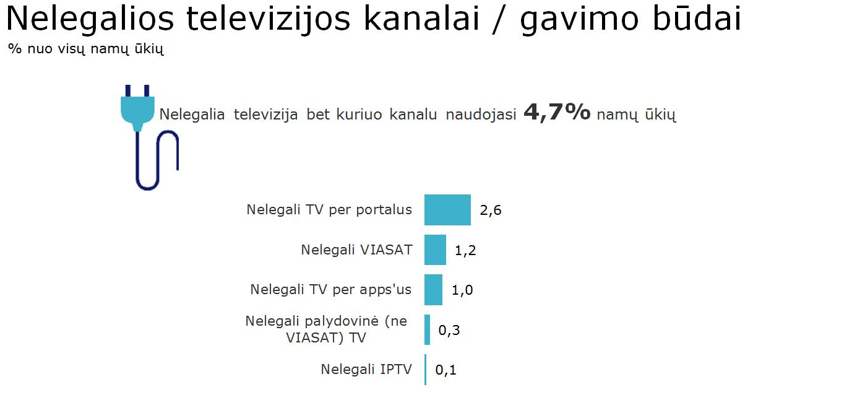 KĄ DARYTI?
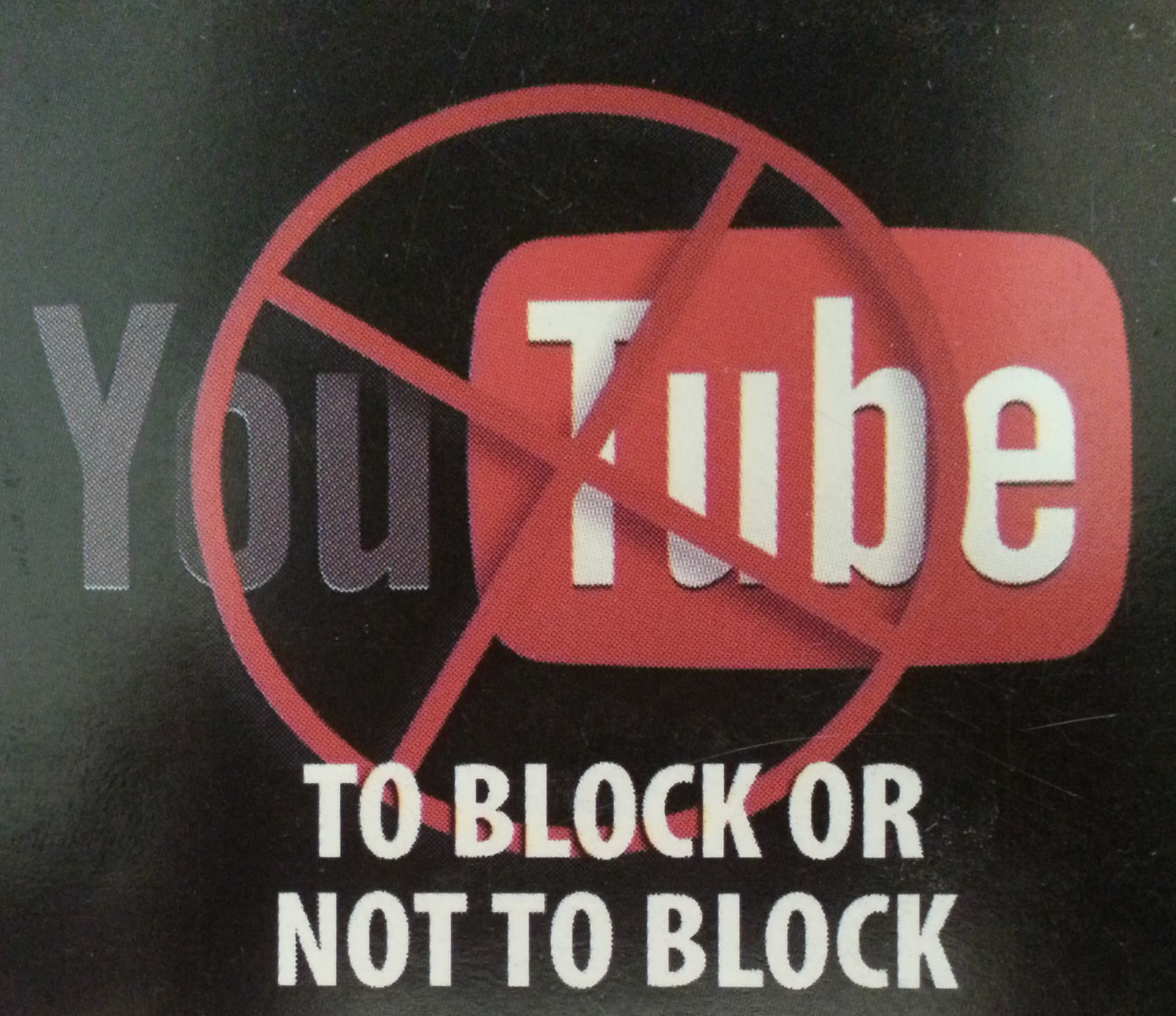 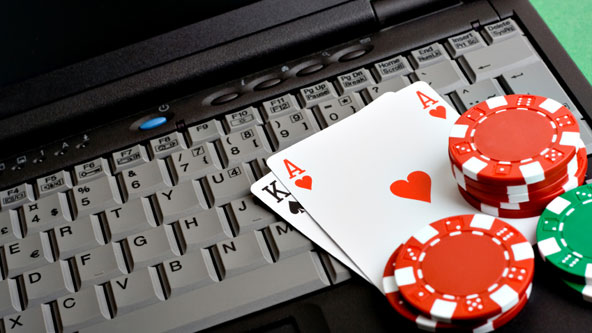 BLOKAVIMAS
Lošimų priežiūros tarnybos teisės nuotolinių lošimų srityje


vs


„Linkomanija“ byla operatoriams
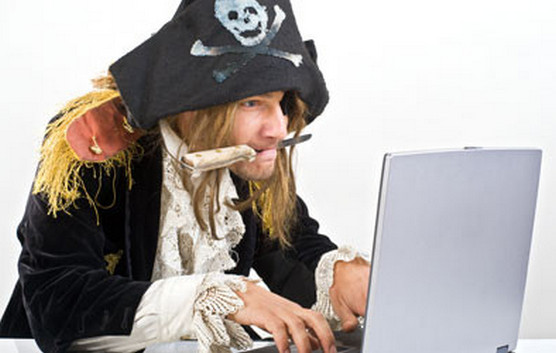 LPT TEISĖS
Turi teisę duoti privalomus nurodymus
Mokėjimo, kredito, kitoms finansų įstaigoms sustabdyti ar nutraukti mokėjimus
Informacijos prieglobos paslaugų ir (ar) tinklo paslaugų teikėjui skubiai pašalinti informaciją arba panaikinti galimybę šią informaciją pasiekti
Tinklo paslaugų teikėjui panaikinti galimybę pasiekti informaciją, kuri naudojama siekiant nelegaliai vykdyti lošimus.

Būtina Vilniaus apygardos administracinio teismo sankcija

Sąraše 180 nelegalios lošimų veiklos vykdytojų
AR VEIKSMINGA?
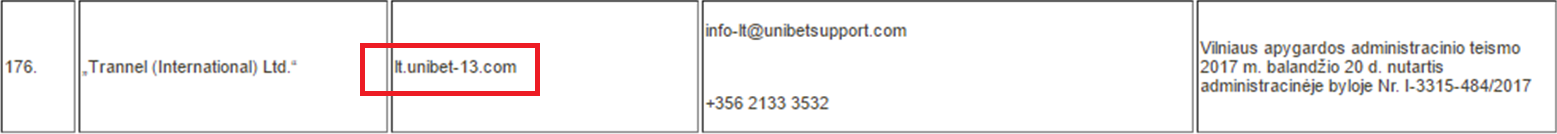 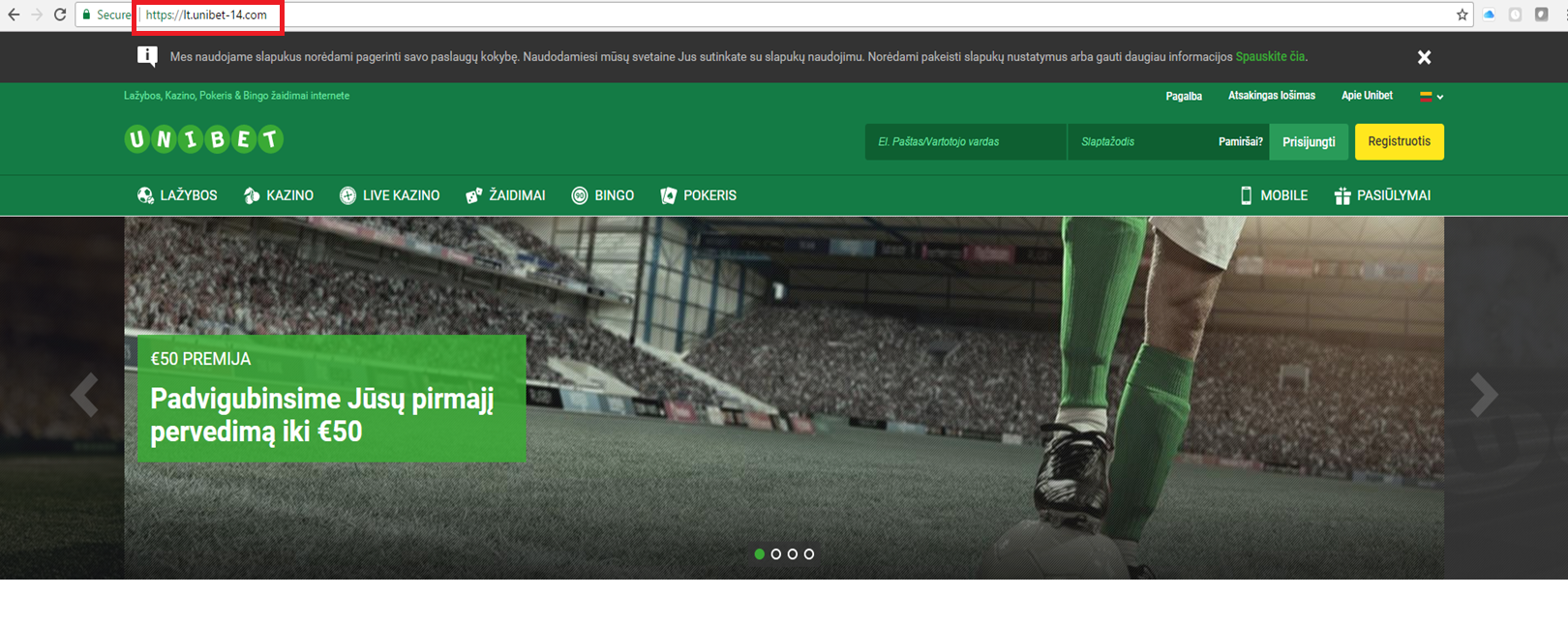 „LINKOMANIJA“ BYLA
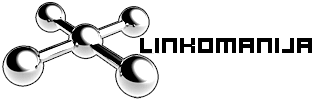 Atsakovai – interneto paslaugų teikėjai

„Linkomanijos“ net nėra procese

Ar tai teisinga? (operatorių kaštai / laikas / proc. dokumentų rengimas / išlaidos advokatams)

Byla sustabdyta iki vėlyvo rudens

Kada galutinis teismo sprendimas? (2 – 3 metai)
LKTA INICIATYVOS
2016 m. rudenį kreipimasis į Kultūros ministeriją su prašymu imtis iniciatyvos užkardant neteisėto turinio platinimą internete

2017 m. pradžioje kolektyvinis rinkos dalyvių raštas dėl neteisėtai internete platinamo turinio finansinės naudos masto:
Generalinei prokuratūrai
FNTT
VMI
Lietuvos bankui
Policijos departamentui
REZULTATAS
Pradėti 2 ikiteisminiai tyrimai
Torrent.lt (torrent.ai)
tv.pr.2pr.net

Lietuvos bankas pažadėjo kreiptis į Paysera

VMI ir FNTT padėkojo ir nurodė, kad panaudos šią informaciją vykdant savo funkcijas
Kaip panaudos?

Policijos departamentas nieko neatsakė
KAS TOLIAU?
ATGTĮ keitimas nustatant konkrečias, efektyvias, lengvai įgyvendinamas priemones, užkertančias kelią neteisėtam turinio platinimui internete 


Legalių paslaugų teikėjų duomenų bazės sudarymas


Ilgasis kelias
Vartotojų elgsenos keitimas
Naujausio turinio pasiūlymas čia ir dabar 
Priimtina kaina
Galimybė paaukoti autoriams
AČIŪ UŽ DĖMESĮ!
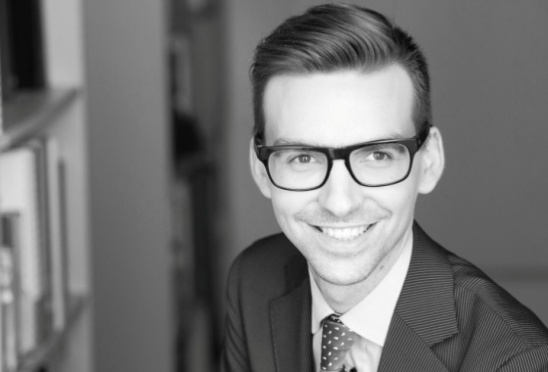 Dr. Darius Miniotas
Advokatas
Tel.: +370 5 251 4444
Mob.: +370 614 75257
Darius.Miniotas@tgsbaltic.com